ΕΝΕΡΓΕΙΑΚΗ ΑΝΑΛΥΣΗ
ΔΙΑΛΕΞΗ 2
ΕΝΕΡΓΕΙΑΚΑ ΙΣΟΖΥΓΙΑ
ΕΝΕΡΓΕΙΑΚΑ ΙΣΟΖΥΓΙΑ
ΔΙΑΚΡΙΝΟΝΤΑΙ ΣΕ :

ΦΥΣΙΚΑ ΙΣΟΖΥΓΙΑ – ΑΘΡΟΙΣΜΑ ΔΙΑΦΟΡΕΤΙΚΩΝ ΜΟΡΦΩΝ ΕΝΕΡΓΕΙΑΣ ΕΚΦΡΑΣΜΕΝΟ ΣΤΗΝ ΙΔΙΑ ΜΟΝΑΔΑ (τόννοι ισοδυνάμου πετρελαίου, toe)
ΟΙΚΟΝΟΜΙΚΑ ΙΣΟΖΥΓΙΑ – ΟΙ ΔΙΑΦΟΡΕΤΙΚΕΣ ΜΟΡΦΕΣ ΕΝΕΡΓΕΙΑΣ ΕΚΦΡΑΖΟΝΤΑΙ ΣΕ ΧΡΗΜΑΤΙΚΗ ΜΟΝΑΔΑ (ΕΥΡΩ, ΔΟΛΛΑΡΙΟ, …)
ΙΣΟΖΥΓΙΑ ΥΠΟΚΑΤΑΣΤΑΣΗΣ – ΑΝΤΙΚΑΤΟΠΤΡΙΖΟΥΝ ΤΙΣ ΔΥΝΑΤΟΤΗΤΕΣ ΥΠΟΚΑΤΑΣΤΑΣΗΣ ΜΙΑΣ ΜΟΡΦΗΣ ΕΝΕΡΓΕΙΑΣ ΜΕ ΜΙΑ ΑΛΛΗ
Σε επίπεδο ΔΙΕΡΓΑΣΙΑΣ
Α’ Θερμοδυναμικός νόμος
Ανάλυση ΕΙΣΡΟΩΝ/ΕΚΡΟΩΝ της διεργασίας

ΕΝΕΡΓΕΙΑΚΗ ΕΠΙΘΕΩΡΗΣΗ ΚΑΙ ΔΙΑΓΝΩΣΤΙΚΗ
Επενδεδυμένη ενέργεια: η ενέργεια που απαιτήθηκε για την κατασκευή του συστήματος
Καθαρή ενέργεια ενός ενεργειακού συστήματος : το κέρδος σε ενέργεια από μια εγκατάσταση παραγωγής ενέργειας κατά την διάρκεια ζωής του συστήματος.
Χρόνος αποπληρωμής της ενέργειας : ο απαραίτητος χρόνος για να ανακτηθεί η ποσότητα της ενέργειας που καταναλώθηκε για την κατασκευή
ΕΛΛΑΔΑ: ΙΣΟΖΥΓΙΟ ΕΝΕΡΓΕΙΑΣ
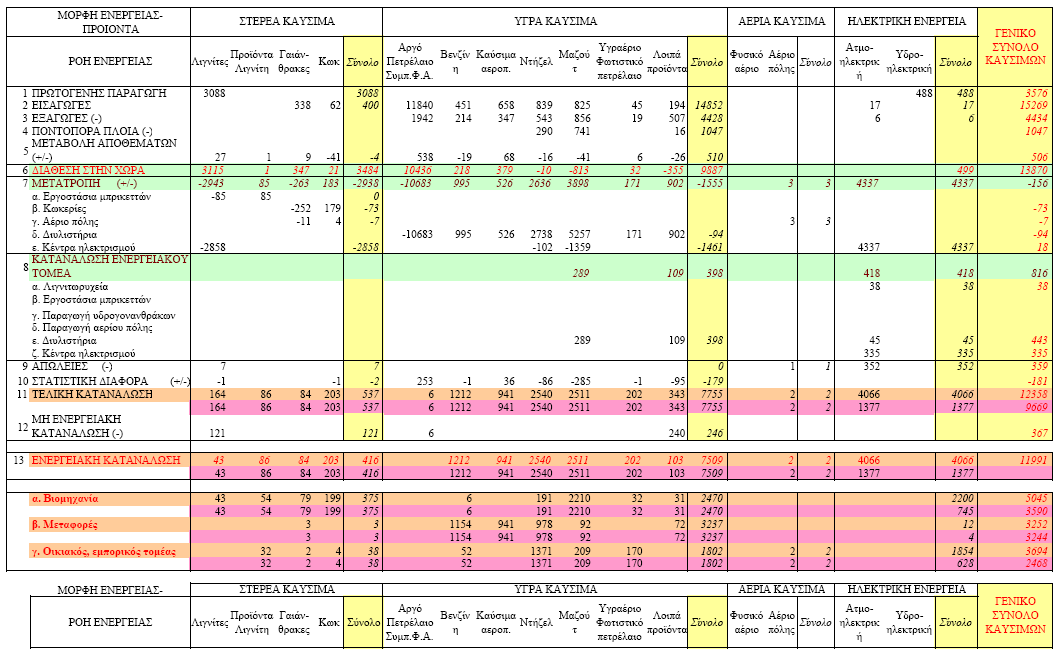 4
ΛΕΣΒΟΣ: ημερήσια διακύμανση φορτίου
5
ΕΝΕΡΓΕΙΑΚΟΙ ΦΟΡΕΙΣ : ΙΣΟΖΥΓΙΑ
Η ΑΝΑΛΥΣΗ ΕΝΟΣ ΤΕΛΙΚΟΥ ΧΡΗΣΤΗ (ΚΤΙΡΙΟ, ΕΤΑΙΡΕΙΑ, ΚΡΑΤΟΣ), ΑΠΑΙΤΕΙ ΟΡΙΣΜΟΥΣ :
ΕΙΣΡΟΗ ΕΝΕΡΓΕΙΑΣ
ΕΚΡΟΗ ΕΝΕΡΓΕΙΑΣ
ΠΑΡΑΓΩΓΗ ΕΝΕΡΓΕΙΑΣ
ΜΕΤΑΒΟΛΗ ΑΠΟΘΕΜΑΤΩΝ
ΚΑΘΑΡΗ ΔΙΑΘΕΣΙΜΗ ΕΝΕΡΓΕΙΑ = ΕΙΣΡΟΗ – ΕΚΡΟΗ + ΠΑΡΑΓΩΓΗ +/- ΜΕΤΑΒΟΛΗ ΑΠΟΘΕΜΑΤΩΝ
Ισοζύγιο ενέργειας      1/2
ΠΑΡΑΔΕΙΓΜΑ 
ΜΙΑ ΕΠΙΧΕΙΡΗΣΗ ΧΡΗΣΙΜΟΠΟΙΕΙ ΓΙΑ ΤΗΝ ΛΕΙΤΟΥΡΓΙΑ ΤΗΣ 
ΠΕΤΡΕΛΑΙΟ ΚΑΙ ΗΛΕΚΤΡΙΣΜΟ 

ΤΟ 2015 :
ΑΓΟΡΑΖΕΙ 1000 GJ ενέργειας (πετρέλαιο και ηλεκτρισμό). 
Η ΕΓΚΑΤΕΣΤΗΜΕΝΗ ΑΝΕΜΟΓΕΝΝΗΤΡΙΑ ΠΑΡΑΓΕΙ 600 GJ, 
ΕΚ ΤΩΝ ΟΠΟΙΩΝ ΠΩΛΕΙ ΤΑ 400 GJ ΣΤΟ ΔΙΚΤΥΟ ΤΗΣ ΔΕΗ.
ΑΠΟ ΤΗΝ ΔΕΞΑΜΕΝΗ ΠΕΤΡΕΛΑΙΟΥ ΠΗΡΕ 100 GigaJoules ΠΕΤΡΕΛΑΙΟΥ ΓΙΑ ΤΗΝ ΕΠΙΧΕΙΡΗΣΗ
ΠΟΣΗ ΕΝΕΡΓΕΙΑ ΕΊΝΑΙ ΔΙΑΘΕΣΙΜΗ ΣΤΟ ΤΕΛΟΣ ΤΟΥ ΕΤΟΥΣ ?
ΠΑΡΑΔΕΙΓΜΑ ΕΠΙΧΕΙΡΗΣΗΣ       2/2
ΑΠΟΘΕΜΑ : 
100 GJ ΠΕΤΡΕΛΑΙΟΥ
ΔΙΑΘΕΣΙΜΑ 1300 GJ
ΠΑΡΑΓΩΓΗ : 
600 GJ ΑΙΟΛΙΚΗ
ΕΙΣΑΓΩΓΗ : 1000 GJ
ΕΞΑΓΩΓΗ : 400 GJ
ΟΡΙΑ ΣΥΣΤΗΜΑΤΟΣ
ΣΕ ΕΠΙΠΕΔΟ ΚΡΑΤΟΥΣ
ΣΥΝΟΛΙΚΗ ΠΡΩΤΟΓΕΝΗΣ ΠΡΟΣΦΟΡΑ ΕΝΕΡΓΕΙΑΣ (TPES) =
ΕΝΔΟΓΕΝΗΣ ΠΑΡΑΓΩΓΗ +
ΕΙΣΑΓΩΓΕΣ –
ΕΞΑΓΩΓΕΣ – 
ΠΟΝΤΟΠΟΡΑ ΠΛΟΙΑ +/-
ΜΕΤΑΒΟΛΗ ΑΠΟΘΕΜΑΤΩΝ
ΣΕ ΕΠΙΠΕΔΟ ΚΡΑΤΟΥΣ
ΣΥΝΟΛΙΚΗ ΤΕΛΙΚΗ ΚΑΤΑΝΑΛΩΣΗ(TFC) =
TPES -
ΕΙΣΑΓΩΓΕΣ ΣΤΙΣ ΔΙΕΡΓΑΣΙΕΣ +
ΕΞΑΓΩΓΕΣ ΑΠΟ ΔΙΕΡΓΑΣΙΕΣ


TFC ... ΑΝΑΛΟΓΗ ΤΗΣ ΤΕΛΙΚΗΣ ΧΡΗΣΗΣ ΕΝΕΡΓΕΙΑΣ ΤΟΥ ΚΑΤΑΝΑΛΩΤΗ
ΕΝΕΡΓΕΙΑΚΟΙ ΦΟΡΕΙΣ
ΠΡΩΤΟΓΕΝΕΙΣ ΕΝΕΡΓΕΙΑΚΟΙ ΦΟΡΕΙΣ :
ΚΑΡΒΟΥΝΟ, ΑΡΓΟ ΠΕΤΡΕΛΑΙΟ, ΦΥΣΙΚΟ ΑΕΡΙΟ, ΒΙΟΜΑΖΑ

ΔΕΥΤΕΡΟΓΕΝΕΙΣ ΕΝΕΡΓΕΙΑΚΟΙ ΦΟΡΕΙΣ :
ΠΡΟΕΡΧΟΝΤΑΙ ΑΠΟ ΚΑΠΟΙΑ ΕΝΕΡΓΕΙΑΚΗ ΜΕΤΑΤΡΟΠΗ. π.χ. ΥΔΡΟΓΟΝΟ




ΟΙ ΕΝΕΡΓΕΙΑΚΟΙ ΦΟΡΕΙΣ ΠΡΕΠΕΙ ΝΑ ΠΑΡΑΧΘΟΥΝ …
ΠΡΩΤΟΓΕΝΗΣ ΕΝΕΡΓΕΙΑ
ΕΝΕΡΓΕΙΑΚΟ ΙΣΟΖΥΓΙΟ: ορισμός
Στην ενεργειακή οικονομία το ΕΝΕΡΓΕΙΑΚΟ ΙΣΟΖΥΓΙΟ μιας χώρας είναι μια συνοπτική παρουσίαση όλων των δραστηριοτήτων που σχετίζονται με την ενέργεια. 

Συνήθως γίνονται σε ετήσια βάση.

Η Διεθνής Επιτροπή Ενέργειας (International Energy Agency) δημοσιεύει ενεργειακά ισοζύγια σε παγκόσμιο επίπεδο.

Κοινή μονάδα μέτρησης : Τόννος ισοδυνάμου Πετρελαίου (ΤΙΠ)
Παρατηρήσεις:
Το Ενεργειακό Ισοζύγιο είναι η κύρια ποσοτική παράμετρος για τον προσδιορισμό της ενεργειακής προσφοράς σε μια χώρα. Αντανακλά όλους τους τύπους των ενεργειακών φορέων (ηλεκτρισμός, φυσικό αέριο, προϊόντα κάρβουνου, πετρέλαιο, ΑΠΕ, κλπ.) καθώς και την ενεργειακή κατανάλωση των διαφορετικών ενεργειακών τομέων
Η ενεργειακή κατάσταση σε μια χώρα αξιολογείται στην βάση του Ενεργειακού Ισοζυγίου και τόσο η ενεργειακή πολιτική όσο και τα στρατηγικά ενεργειακά πλάνα καθορίζονται παράλληλα με την οικονομική πολιτική.
Το Ενεργειακό Ισοζύγιο δίνει την δυνατότητα να εκτιμηθεί η ενεργειακή κατανάλωση και συνεπώς και η ενεργειακή απόδοση βιομηχανιών και εταιρειών, όπως επίσης και οι εκπομπές αερίων του ΦΘ.
Για λόγους σύγκρισης και αξιολόγησης διεθνείς οργανισμοί δημοσιεύουν τα κύρια χαρακτηριστικά Ενεργειακών Ισοζυγίων για όλες τις χώρες, όπου και παρουσιάζονται :
το επίπεδο ανάπτυξης και 
τα χαρακτηριστικά του ενεργειακού τομέα, αλλά και της οικονομίας για κάθε χώρα.
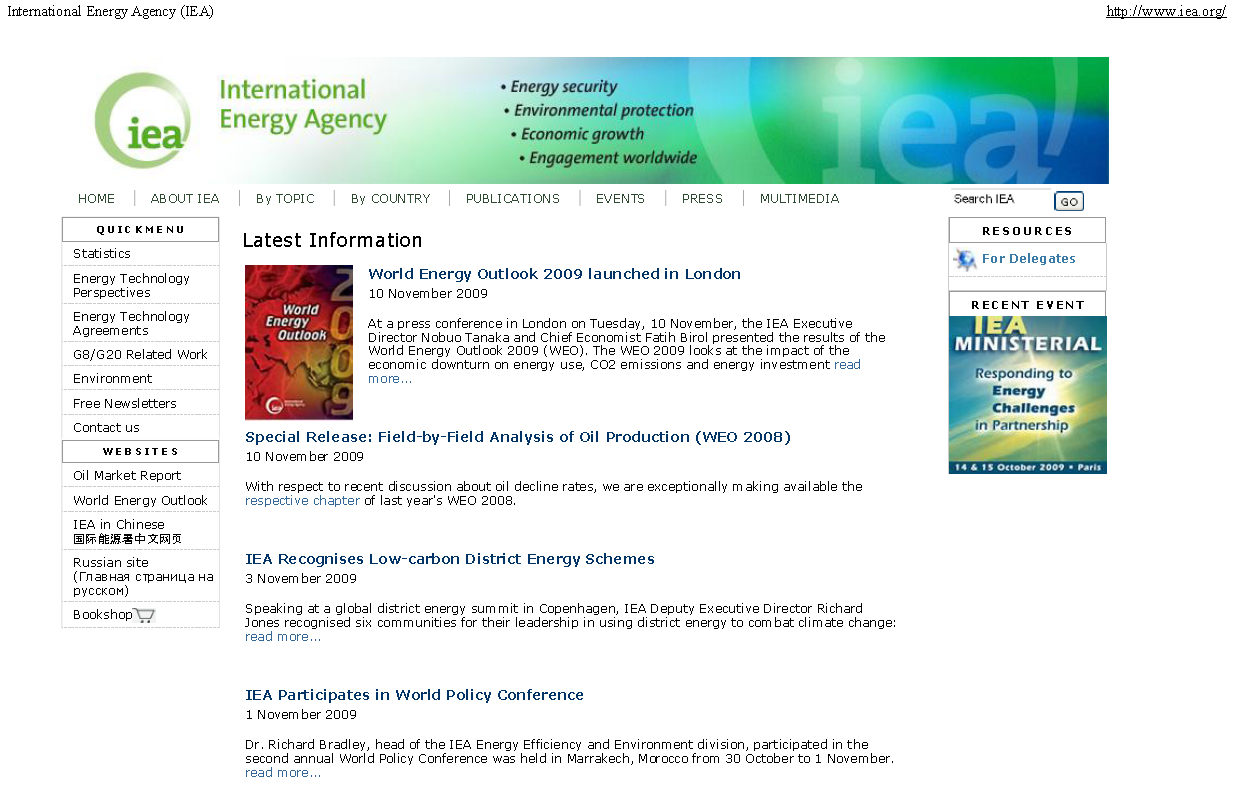 ΜΕΓΕΘΗ
ΕΝΕΡΓΕΙΑΚΟ ΙΣΟΖΥΓΙΟ
ΠΑΡΑΓΩΓΗ = ΚΑΤΑΝΑΛΩΣΗ + ΑΠΟΘΕΜΑΤΑ

		Μετατροπές σε ΤΙΠ:

ΓΑΙΑΝΘΡΑΚΑΣ:		tn * 0.700 ΤΙΠ/tn
ΛΙΓΝΙΤΗΣ (ΞΗΡΟΣ):		tn * 0.380 ΤΙΠ/tn
ΛΙΓΝΙΤΗΣ (ΦΥΣΙΚΟΣ):	tn * 0.140 ΤΙΠ/tn
ΝΤΗΖΕΛ:			tn * 1.095 ΤΙΠ/tn
ΜΑΖΟΥΤ:			tn * 1.055 ΤΙΠ/tn
ΒΕΝΖΙΝΗ:			tn * 1.128 ΤΙΠ/tn
ΚΗΡΟΖΙΝΗ:			tn * 1.133 ΤΙΠ/tn
ΥΓΡΑΕΡΙΟ:			tn * 1.195 ΤΙΠ/tn
ΗΛΕΚΤΡΙΣΜΟΣ:		MWh * 0.086 ΤΙΠ / MWh
ΕΘΝΙΚΟ ΙΣΟΖΥΓΙΟ ΕΝΕΡΓΕΙΑΣ
Α:	ΠΡΩΤΟΓΕΝΗΣ ΠΑΡΑΓΩΓΗ
Β:	ΚΑΘΑΡΕΣ ΕΙΣΑΓΩΓΕΣ
Γ:	ΑΚΑΘΑΡΙΣΤΗ ΕΓΧΩΡΙΑ ΚΑΤΑΝΑΛΩΣΗ Γ=Α+Β
Δ:	ΜΕΤΑΤΡΟΠΗ ΑΠΟ ΜΙΑ ΜΟΡΦΗ ΣΕ ΆΛΛΗ
Ε:	ΙΔΙΟΚΑΤΑΝΑΛΩΣΗ ΕΝΕΡΓΕΙΑΚΟΥ ΤΟΜΕΑ
ΣΤ:	ΑΠΩΛΕΙΕΣ ΜΕΤΑΦΟΡΑΣ
Ζ:	ΣΤΑΤΙΣΤΙΚΕΣ ΔΙΑΦΟΡΕΣ ()
Η:	ΤΕΛΙΚΗ ΕΝΕΡΓΕΙΑΚΗ ΚΑΤΑΝΑΛΩΣΗ 
		Η = Γ – Δ – Ε – ΣΤ + Ζ
ΕΘΝΙΚΟ ΙΣΟΖΥΓΙΟ ΕΝΕΡΓΕΙΑΣ
Α:	ΠΡΩΤΟΓΕΝΗΣ ΠΑΡΑΓΩΓΗ
ΣΤΕΡΕΑ ΚΑΥΣΙΜΑ
ΑΡΓΟ ΠΕΤΡΕΛΑΙΟ
ΦΥΣΙΚΟ ΑΕΡΙΟ
ΠΥΡΗΝΙΚΑ
ΑΠΕ

Β: ΚΑΘΑΡΕΣ ΕΙΣΑΓΩΓΕΣ = ΕΙΣΑΓΩΓΕΣ – ΕΞΑΓΩΓΕΣ
Στο εθνικό ισοζύγιο υπεισέρχεται το καθαρό ποσό:
Στερεά καύσιμα
Αργό πετρέλαιο και προϊόντα υγρών καυσίμων (μαζούτ, ντήζελ, βενζίνη, κηροζίνη, νάφθα, λιπαντικά)
Φυσικό αέριο
Ηλεκτρισμός
ΕΘΝΙΚΟ ΙΣΟΖΥΓΙΟ
Γ:	ΑΚΑΘΑΡΙΣΤΗ ΕΓΧΩΡΙΑ ΚΑΤΑΝΑΛΩΣΗ – Η ενέργεια που τελικά χρησιμοποιείται
Περιλαμβάνει:
Στερεά Καύσιμα
Πετρέλαιο
Φυσικό Αέριο
ΑΠΕ κλπ.
Δ: ΜΕΤΑΤΡΟΠΗ ΑΠΟ ΜΙΑ ΜΟΡΦΗ ΣΕ ΆΛΛΗ – Περιλαμβάνει:
Τους θερμοηλεκτρικούς σταθμούς που χρησιμοποιούν στερεά, υγρά, και αέρια καύσιμα για την παραγωγή ηλεκτρικής ενέργειας
Τα πυρηνικά εργοστάσια ηλεκτροπαραγωγής
ΕΘΝΙΚΟ ΙΣΟΖΥΓΙΟ
Η:	ΤΕΛΙΚΗ ΕΝΕΡΓΕΙΑΚΗ ΚΑΤΑΝΑΛΩΣΗ – Η κατανάλωση του τελικού τομέα ή του τομέα του καταναλωτή. Περιλαμβάνει:
ΒΙΟΜΗΧΑΝΙΚΟΣ ΤΟΜΕΑΣ
ΜΕΤΑΦΟΡΕΣ
ΟΙΚΙΑΚΟΣ ΤΟΜΕΑΣ ΚΑΙ ΔΗΜΟΣΙΟΣ ΤΟΜΕΑΣ
ΓΕΩΡΓΙΚΟΣ ΤΟΜΕΑΣ
ΜΗ ΕΝΕΡΓΕΙΑΚΕΣ ΧΡΗΣΕΙΣ

Θ:	ΕΚΠΟΜΠΕΣ CO2
Υπολογίζονται με ενεργειακούς συντελεστές εκπομπών από την ενεργειακή κατανάλωση
ΕΘΝΙΚΟ ΙΣΟΖΥΓΙΟ ΕΝΕΡΓΕΙΑΣ  - ΔΕΙΚΤΕΣ
ΣΥΝΟΛΙΚΕΣ ΕΚΠΟΜΠΕΣ CO2
ΕΚΠΟΜΠΕΣ CO2 ΑΝΑ ΤΟΜΕΑ ΟΙΚΟΝΟΜΙΑΣ

ΕΝΕΡΓΕΙΑΚΗ ΕΝΤΑΣΗ ΑΝΑ ΤΟΜΕΑ ΟΙΚΟΝΟΜΙΑΣ
ΔΕΙΚΤΕΣ ΕΝΕΡΓΕΙΑΚΗΣ ΑΠΟΔΟΤΙΚΟΤΗΤΑΣ
ΑΚΑΘΑΡΙΣΤΗ ΕΓΧΩΡΙΑ ΚΑΤΑΝΑΛΩΣΗ ΠΡΟΣ ΑΕΠ
ΑΚΑΘΑΡΙΣΤΗ ΕΓΧΩΡΙΑ ΚΑΤΑΝΑΛΩΣΗ ΠΡΟΣ ΠΛΗΘΥΣΜΟ

ΕΚΠΟΜΠΕΣ CO2 ΠΡΟΣ ΑΕΠ
ΕΚΠΟΜΠΕΣ CO2 ΠΡΟΣ ΠΛΗΘΥΣΜΟ
ΕΘΝΙΚΟ ΙΣΟΖΥΓΙΟ : ΔΟΜΗ
Ενεργειακό ισοζύγιο Ελλάδας (Τιμές 2002, ktoe)
TPES: ΣΥΝΟΛΙΚΗ ΠΡΩΤΟΓΕΝΗΣ ΠΡΟΣΦΟΡΑ ΕΝΕΡΓΕΙΑΣ (29025)
ΕΓΧΩΡΙΑ ΠΑΡΑΓΩΓΗ
(10232)
Λιγνίτης
ΑΠΕ
ΑΠΟΘΕΜΑΤΑ 
(-1070)
ΕΙΣΑΓΩΓΕΣ (27440)
Αργό Πετρέλαιο
Φυσικό Αέριο
Λοιπά καύσιμα
-
+
ENERGY INPUT
ΠΛΟΙΑ
(3134)
+-
ΕΝΕΡΓΕΙΑΚΟΣ ΤΟΜΕΑΣ
ΕΞΑΓΩΓΕΣ
(4443)
ΗΛΕΚΤΡΙΣΜΟΣ
ΔΙΫΛΙΣΤΗΡΙΑ
ΜΕΤΑΦΟΡΑ & ΔΙΑΝΟΜΗ
TFC: ΤΕΛΙΚΗ ΚΑΤΑΝΑΛΩΣΗ ΕΝΕΡΓΕΙΑΣ (20492)
Γεωργική Χρήση
(1166)
Οικιακή +
Εμπορική χρήση
4945+1544
Μη ενεργειακές χρήσεις
(663)
Μεταφορές
(7630)
Βιομηχανία
(4543)
ΤΟΜΕΙΣ : ΕΞΕΛΙΞΗ ΕΝΕΡΓΕΙΑΚΗΣ ΖΗΤΗΣΗΣ
ΕΝΕΡΓΕΙΑΚΟΙ ΔΕΙΚΤΕΣ
Δείκτες ενεργειακής απόδοσης
Σημαντικό εργαλείο για την κατανόηση των επιπτώσεων των διαφόρων πολιτικών, σχετικά με την προσπάθεια αύξησης της ενεργειακής απόδοσης, τόσο για την μέτρηση των επιπτώσεων όσο και των αποτελεσμάτων των ενεργειακών πολιτικών.
	
	Για την μέτρηση της ενεργειακής απόδοσης υπάρχουν τουλάχιστον τέσσερεις, (4), τύποι δεικτών: 
(α) ο θερμοδυναμικός δείκτης, 
(β) ο φυσικο-θερμοδυναμικός δείκτης, 
(γ) ο οικονομικο-θερμοδυναμικός δείκτης, και 
(δ) ο οικονομικός δείκτης. 

	Από αυτούς οι δύο βασικές οικογένειες είναι: 
οι  οικονομικο-θερμοδυναμικοί δείκτες - χρησιμοποιούν το πραγματικό ΑΕΠ ως παρονομαστή, και 
οι φυσικο-θερμοδυναμικοί δείκτες ενεργειακής απόδοσης - χρησιμοποιούν τον όγκο παραγωγής.
[Speaker Notes: Bor, 2008, Consistent multi-level energy efficiency indicators and their policy implications, Energy Economics, 30(2008), 2401-2419.]
ΧΡΗΣΙΜΟΤΗΤΑ ΕΝΕΡΓΕΙΑΚΩΝ ΔΕΙΚΤΩΝ
ΝΑ ΔΩΣΟΥΝ ΤΗΝ ΕΙΚΟΝΑ ΤΗΣ ΕΝΕΡΓΕΙΑΚΗΣ ΚΑΤΑΣΤΑΣΗΣ ΜΕ ΚΑΤΑΝΟΗΤΟ ΤΡΟΠΟ

ΝΑ ΥΠΟΓΡΑΜΜΙΣΟΥΝ ΑΛΛΑΓΕΣ ΣΤΗΝ ΕΝΕΡΓΕΙΑΚΗ ΚΑΤΑΣΤΑΣΗ

ΝΑ ΑΠΑΝΤΗΣΟΥΝ ΣΕ ΕΡΩΤΗΜΑΤΑ ΝΩΡΙΣ
ΠΑΡΑΔΕΙΓΜΑΤΑ ΟΡΓΑΝΙΣΜΩΝ ΠΟΥ ΠΑΡΕΧΟΥΝ ΕΝΕΡΓΕΙΑΚΟΥΣ ΔΕΙΚΤΕΣ
United Nations Statistics Division,
Organization for Economic Cooperation and Development, 
International Atomic Energy Association,
European Union
ΗΠΑ
ΕΝΕΡΓΕΙΑΚΟΙ ΔΕΙΚΤΕΣ
ΣΕ ΠΟΙΟΥΣ ΑΠΕΥΘΥΝΟΝΤΑΙ:
Πολιτικούς (Policy makers)
ΜΜΕ (Media)
Ευρύτερο Κοινό (Interested public)

ΧΑΡΑΚΤΗΡΙΣΤΙΚΑ ΔΕΙΚΤΩΝ
ΤΡΕΧΟΝΤΑ ΔΕΔΟΜΕΝΑ
ΙΣΤΟΡΙΚΑ ΔΕΔΟΜΕΝΑ
ΕΥΡΥΤΕΡΗ ΣΤΟΧΕΥΣΗ ΟΙΚΟΝΟΜΙΑΣ
ΘΕΜΑΤΑ ΣΧΕΤΙΚΑ ΜΕ ΤΟΥΣ ΕΝΕΡΓΕΙΑΚΟΥΣ ΔΕΙΚΤΕΣ
ΣΥΜΠΕΡΙΛΑΜΒΑΝΟΥΝ ΧΟΝΔΡΙΚΕΣ ΤΙΜΕΣ ΕΝΕΡΓΕΙΑΚΩΝ ΠΡΟΪΟΝΤΩΝ
ΣΥΜΠΕΡΙΛΑΜΒΑΝΟΥΝ ΚΥΡΙΟΥΣ ΟΙΚΟΝΟΜΙΚΟΥΣ ΔΕΙΚΤΕΣ

ΕΝΔΙΑΦΕΡΕΙ :
Η ΣΥΧΝΟΤΗΤΑ ΔΕΔΟΜΕΝΩΝ (FREQUENCY), 
ΤΟ ΕΠΙΠΕΔΟ ΣΥΝΑΘΡΟΙΣΗΣ (AGGREGATION),
Η ΔΥΝΑΤΟΤΗΤΑ ΓΙΑ ΑΝΑΛΥΤΙΚΟΤΕΡΗ ΕΚΦΡΑΣΗ (drill-down)
π.χ.
ΗΛΕΚΤΡΟΠΑΡΑΓΩΓΗ - ΜΗΝΙΑΙΑ ή ΕΤΗΣΙΑ?
ΤΙΜΗ ΒΕΝΖΙΝΗΣ: ΤΙΜΗ ή ΑΛΛΑΓΗ ΣΤΗΝ ΜΕΣΗ ΤΙΜΗ?
Κατηγορίες Ενεργειακών Δεικτών
Δείκτες ενεργειακών τιμών καταναλωτή
Δείκτες ενεργειακών τιμών παραγωγού
Δείκτες Ενεργειακού Μείγματος Προσφοράς/Κατανάλωσης
Ενεργειακή Ένταση Οικονομίας
Ένταση Οικονομίας σε Άνθρακα
Δείκτες Ενεργειακών Τιμών Καταναλωτή
Μέση λιανική τιμή βενζίνης (εβδομαδιαία)
Οικιακή Τιμή Ηλεκτρισμού ανά περιφέρεια (μηνιαία, ετησία)
Οικιακή Τιμή Φυσικού Αερίου (μηνιαία, ετησία)
Δείκτης Ενεργειακών Τιμών Καταναλωτή (σταθμισμένος για τα διάφορα καύσιμα)
Δείκτες τιμών Παραγωγού
Μέση τιμή πετρελαίου (εβδομαδιαία)
Χονδρική τιμή αργού πετρελαίου (ημερήσια)
Δείκτες Προσφοράς/Κατανάλωσης/Μείγματος Καυσίμων
Ενεργειακή Παραγωγή ανά τύπο καυσίμου,
Ενεργειακή κατανάλωση ανά τύπο καυσίμου,
Ηλεκτροπαραγωγή ανά καύσιμο (μηνιαία, ετήσια)
Εισαγωγή Πετρελαίου ανά χώρα προέλευσης (μηνιαία)
Αποθέματα φυσικού αερίου (εβδομαδιαία)
Δείκτες έντασης για την οικονομία
Ενεργειακή ένταση (ΤΙΠ/ΑΕΠ)
Ένταση σε άνθρακα (CO2/ΑΕΠ)
Μέσες Λιανικές Τιμές Βενζίνης και Πετρελαίου
Η βενζίνη είναι ένα από τα σημαντικότερα έξοδα για τους καταναλωτές.
Η τιμή του πετρελαίου επηρεάζει τους καταναλωτές άμεσα (θέρμανση) και έμμεσα (μεταφορές).
Οικιακές τιμές ηλεκτρισμού/φυσικού αερίου
Σημαντικό έξοδο για τον καταναλωτή
Διαφορετική ανά επαρχία
Εύκολα κατανοητή
ΔΕΙΚΤΗΣ ΕΝΕΡΓΕΙΑΚΩΝ ΤΙΜΩΝ ΚΑΤΑΝΑΛΩΤΗ
ΣΗΜΑΝΤΙΚΟΣ ΓΙΑ ΤΟΝ ΚΑΤΑΝΑΛΩΤΗ

ΕΚΦΡΑΖΕΙ ΟΛΕΣ ΤΙΣ ΜΕΤΑΒΟΛΕΣ ΣΤΙΣ ΤΙΜΕΣ ΤΩΝ ΕΝΕΡΓΕΙΑΚΩΝ ΠΡΟΪΟΝΤΩΝ
ΠΑΡΑΓΩΓΗ/ΚΑΤΑΝΑΛΩΣΗ ΕΝΕΡΓΕΙΑΣ ΑΝΑ ΚΑΥΣΙΜΟ
ΠΟΣΗ ΕΝΕΡΓΕΙΑ ΠΑΡΑΓΕΤΑΙ/ΚΑΤΑΝΑΛΩΝΕΤΑΙ ?

ΤΟ ΜΕΙΓΜΑ ΚΑΥΣΙΜΩΝ ΜΕΤΑΒΑΛΛΕΤΑΙ

Ο ΛΟΓΟΣ ΠΑΡΑΓΩΓΗ-ΠΡΟΣ-ΚΑΤΑΝΑΛΩΣΗ ΜΕΤΑΒΑΛΛΕΤΑΙ
ΗΛΕΚΤΡΟΠΑΡΑΓΩΓΗ ΑΝΑ ΚΑΥΣΙΜΟ
ΤΟ ΜΕΙΓΜΑ ΤΩΝ ΚΑΥΣΙΜΩΝ ΕΠΙΔΡΑ ΣΤΙΣ ΤΙΜΕΣ, ΕΚΠΟΜΠΕΣ, ΚΑΙ ΣΤΗΝ ΕΝΕΡΓΕΙΑΚΗ ΕΞΑΡΤΗΣΗ

ΟΙ ΠΕΡΙΣΣΟΤΕΡΟΙ ΑΓΝΟΟΥΝ ΤΟ ΜΕΙΓΜΑ ΚΑΥΣΙΜΩΝ ΓΙΑ ΤΟΝ ΗΛΕΚΤΡΙΣΜΟ
ΠΡΟΣΦΟΡΑ ΠΕΤΡΕΛΑΙΟΥ/ΦΥΣΙΚΟΥ ΑΕΡΙΟΥ ΑΝΑ ΧΩΡΑ ΠΡΟΕΛΕΥΣΗΣ
ΤΟ ΠΕΤΡΕΛΑΙΟ ΕΊΝΑΙ ΠΡΟΪΟΝ ΕΙΣΑΓΩΓΗΣ.

Η ΧΩΡΑ ΠΡΟΕΛΕΥΣΗΣ ΕΧΕΙ ΣΗΜΑΣΙΑ ΓΙΑ ΤΗΝ ΤΙΜΗ ΤΗΣ ΕΝΕΡΓΕΙΑΣ ΚΑΙ ΤΗΝ ΑΣΦΑΛΕΙΑ ΕΦΟΔΙΑΣΜΟΥ
ΕΝΕΡΓΕΙΑΚΗ ΕΝΤΑΣΗ ΤΗΣ ΟΙΚΟΝΟΜΙΑΣ
ΤΥΧΟΝ ΜΕΙΩΣΗ ΔΕΙΧΝΕΙ ΠΡΑΓΜΑΤΙΚΑ ΚΕΡΔΗ ΑΠΟ ΤΗΝ ΑΥΞΗΣΗ ΤΗΣ ΕΝΕΡΓΕΙΑΚΗΣ ΑΠΟΔΟΣΗΣ
ΕΝΤΑΣΗ ΤΗΣ ΟΙΚΟΝΟΜΙΑΣ ΣΕ ΑΝΘΡΑΚΑ (CARBON INTENSITY)
ΔΕΙΧΝΕΙ ΤΗΝ ΠΕΡΙΒΑΛΛΟΝΤΙΚΗ ΔΙΑΣΤΑΣΗ ΤΗΣ ΟΙΚΟΝΟΜΙΑΣ

ΕΠΙΤΡΕΠΕΙ ΣΥΓΚΡΙΣΕΙΣ ΜΕ ΆΛΛΕΣ ΧΩΡΕΣ ΚΑΙ ΠΡΟΗΓΟΥΜΕΝΕΣ ΕΠΟΧΕΣ

ΠΡΟΩΘΕΙ ΣΤΟΧΟΥΣ ΜΕΙΩΣΗΣ ΕΚΠΟΜΠΩΝ ΑΕΡΙΩΝ ΦΘ
ΕΝΕΡΓΕΙΑΚΑ ΙΣΟΖΥΓΙΑ - ΕΛΛΑΔΑ
ΣΤΟΙΧΕΙΑ ΓΙΑ ΤΗΝ ΕΝΕΡΓΕΙΑ ΣΤΟΝ ΙΣΤΟΤΟΠΟ ΤΟΥ 
ΥΠΟΥΡΓΕΙΟΥ ΠΕΡΙΒΑΛΛΟΝΤΟΣ, ΕΝΕΡΓΕΙΑΣ ΚΑΙ ΚΛΙΜΑΤΙΚΗΣ ΑΛΛΑΓΗΣ
www.ypeka.gr